Mu2e report
Tom Diehl (FNAL), Greg Rakness (FNAL)
Friday 9am AD meeting
12-Apr-2024
https://indico.fnal.gov/event/64296/
Last week at the Mu2e building (1/2)
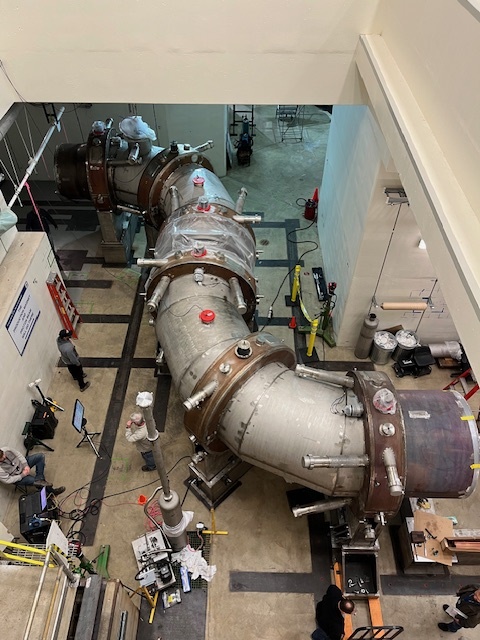 Metrology done on TSu and TSd  
Ready to begin welding on TSu-TSd mechanical interconnect
Receiving components at the building for connections to cryogenic transfer lines
Preparing to make cryo connections in parallel with mechanical interconnect

ORC approval for DT generator now in the hands of PPD
Personnel not available next week for tests, so this will likely push to week of 22-April
2
T Diehl (FNAL), G Rakness (FNAL)             AD 9am meeting      12-Apr-2024
Last week at the Mu2e building (2/2)
Working to understand the planarity of the external stands
(External stands support Tracker & Calorimeter when they are extracted from the Detector Solenoid bore)
Vendor data are inconsistent with FNAL observations 

Figuring out lift logistics between AD, APS-TD, and PPD for M4 work and power supply work, respectively
Excellent inter-directorate teamwork

No action on Tracker cabling last week.  
Working through consequences of Voluntary Separation Program
Plan to resume week of 15-April
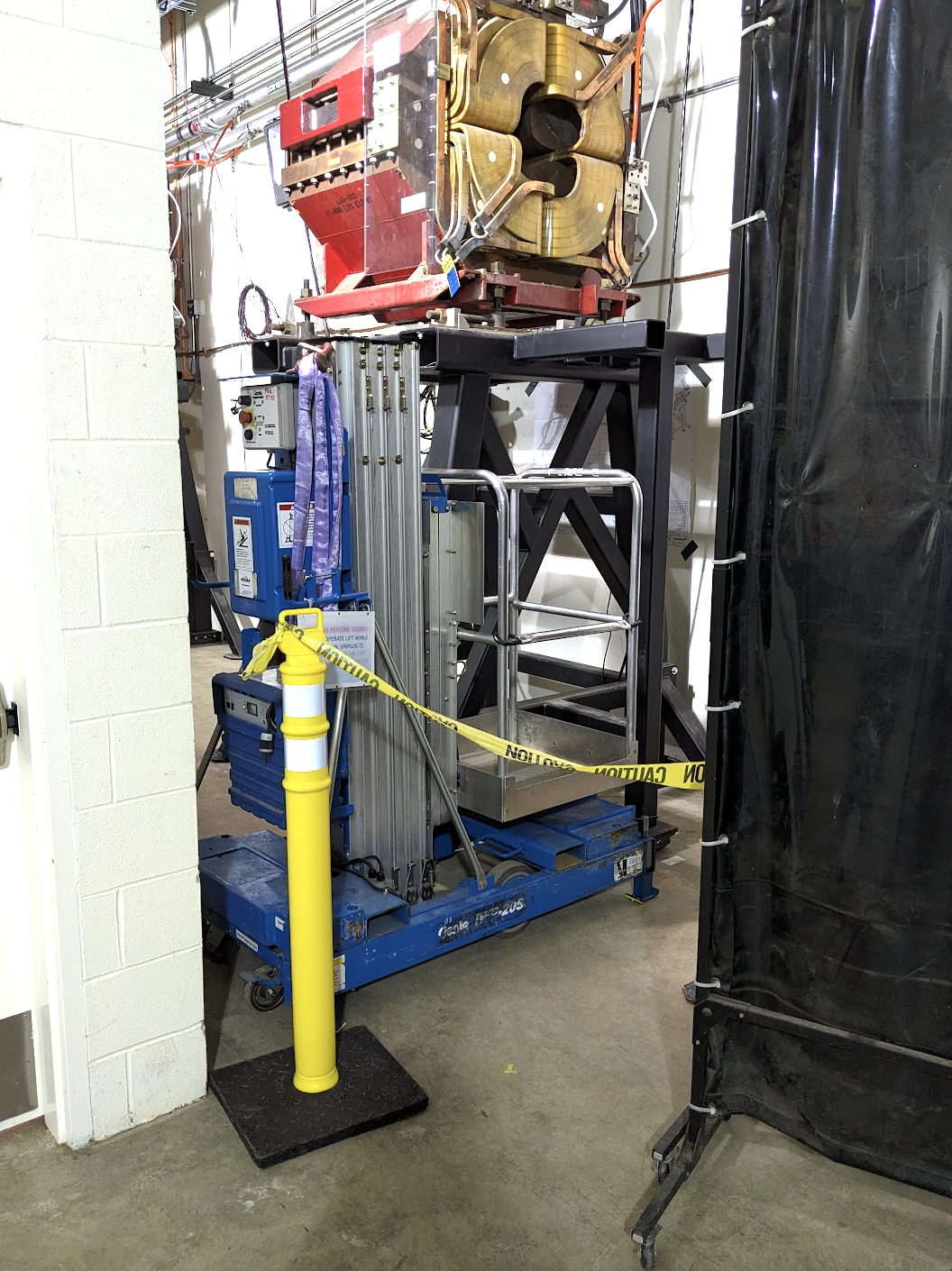 3
T Diehl (FNAL), G Rakness (FNAL)             AD 9am meeting      12-Apr-2024